Министерство социально-демографической и семейной политики Самарской области
ГБУ СО «Областной центр социальной помощи семье и детям»
Система многоуровнего сопровождения  замещающих семей
Директор
ГБУ СО «Областной центр социальной помощи семье и детям»
Кулькова Ольга Рудольфовна
Самара
2018
Пункт 53 Плана мероприятий   на 2015-2018 годы по реализации первого этапа Концепции государственной семейной политики в Российской Федерации на период до 2025 года
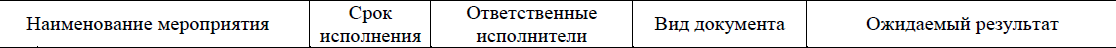 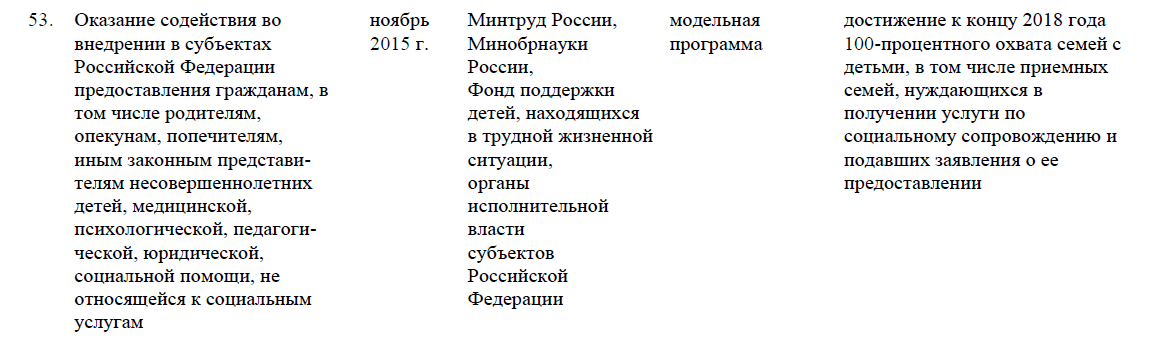 Перечень  поручений Президента Российской Федерации по итогам заседания президиума Государственного совета Российской Федерации 17 февраля 2014 г. от 4 марта 2014 г. № Пр-411ГС (подпункт «е» пункта 1 е) -  разработать модельную программу социального сопровождения семей с детьми, в том числе приёмных и замещающих семей. Срок – 1 декабря 2014 г.
Эколого-динамический подход
Цель сопровождения  - создание комплекса условий, которые способствуют удовлетворению изменяющихся потребностей семьи в осуществлении эффективной замещающей семейной заботы, а также предупреждение неэффективной заботы, препятствующей обеспечению приемного ребенка семейными эмоционально насыщенными безопасными отношениями привязанности, содействие в разрешении кризисов и восстановлении нормального функционирования.
Важнейшая задача сопровождения  - мобилизация, аккумуляция и оптимальная поддержка ресурсов замещающей семьи для полноценного развития приемного ребенка, укрепление ее жизнеспособности.
3 уровня сопровождения
Базовый уровень -субъекты сопровождения
семьи, недавно окончившие курс подготовки в школе приемных родителей; 
семьи, самостоятельно справляющиеся со своими проблемами; 
 семьи, недавно пережившие «кризисный случай».
Базовый уровень сопровождения
Базовый уровень -содержание деятельности
организация сетевого взаимодействия; 
помощь в интеграции ребенка в образовательное пространство; 
 стимулирование способов формирования привязанности на ранних этапах;
получение замещающими родителями знаний и психологической помощи.
Кризисный уровень -субъекты сопровождения
семьи, находящиеся в ситуации затяжного конфликта, с которым не могут справиться самостоятельно; 
 семьи с приемным ребенком (детьми) с особыми нуждами (дети с ОВЗ, дети-инвалиды); 
семьи с сиблингами (на этапе интеграции в семью); 
семьи на этапе подросткового кризиса (родственная, неродственная опека, попечительство); 
семьи в ситуации нормативного для становления и развития замещающей семьи кризиса; 
семьи после экстренного уровня сопровождения.
Кризисный уровень сопровождения
Кризисный уровень -содержание деятельности
Специалисты концентрируются на случае семьи и разрабатывают совместно с семьей (либо с ее согласия) План кризисного сопровождения в соответствии с потребностями семьи. Это могут быть программы семейной, личностной психотерапии, коррекционные (дефектологические, логопедические и др.), реабилитационные (социальные, психологические, медико- социальные и др.).
Экстренный уровень -субъекты сопровождения
Основной субъект сопровождения – семья на грани отказа от воспитания приемного ребенка. Опекун (попечитель, усыновитель) чувствует, что не в состоянии справиться с нарушенным поведением ребенка, испытывает растерянность и глубокие сомнения в отношении своей родительской компетентности.
Экстренный уровень сопровождения
Экстренный уровень -содержание деятельности
Мишени психологического сопровождения семей со сложной категорией детей
Замещающие семьи с ребенком-инвалидом
Замещающая семья для ребенка-инвалида рассматривается как реабилитационная структура, обеспечивающая условия для его оптимального развития.
Сложности сопровождения
Основные мишени кризисного сопровождения семей с детьми-инвалидами:
Психологическое сопровождение на этапе подросткового кризиса подопечного
Мишени   сопровождения семей родственной опеки:
Мишени   сопровождения семей неродственной опеки:
Психологическое сопровождение семьи, принявшей на воспитание сиблингов
Факторы, влияющие на успешность интеграции
Мишени   сопровождения семей, воспитывающих сиблингов:
Благодарим за внимание!
ГБУ СО «Областной центр социальной помощи семье и детям»
Наш адрес: РФ, 443077, Самарская область,
 город Самара, улица Пугачевская, дом 27
Тел. (846) 958-83-44,E-mail: centrsam@centrsam.ru
Сайт: http://centrsam.ru
Вы можете найти нас в социальной сети «Вконтакте»: http://vk.com/centrsam